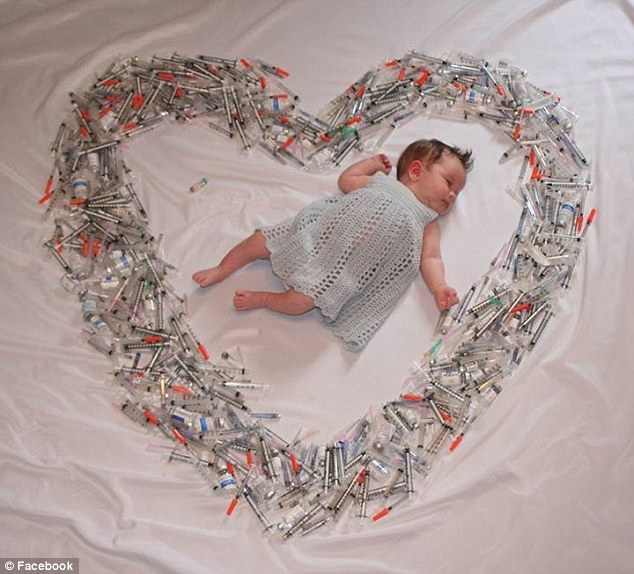 In The Name Of God
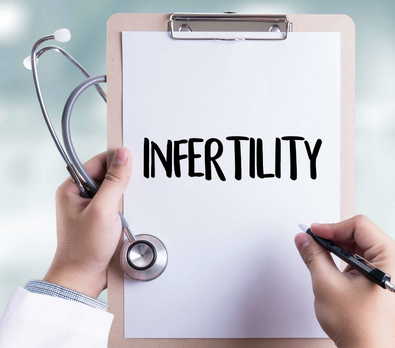 Dr. Negin  Rezavand
Obstetrices & Gynecology Department
KUMS
Prevalence
10-15%
Maximum of fertility in 20-24y cause of decrease fertility with increase age  
Aneuploidy
When we have to beginning investigation
if Age>35 beginning after 6m
 Beginning as soon as possible
A: Irregular  mens
B: Endometriosis 
C:PID 
D:Spermogram
Patient History
Age
Mens  History
Duration of Infertility
Previous  Medical disease
Coitus  rithm
PID
Family History
Previous Pregnancy Outcome
Drug
Pelvic Surgery
Ovucite         12-24 h
Sperm           3-5 days
Lifestyle
Weight
BMI   20-25
Alchol
Coffeine
Smoking
Illicit Drugs
Stress
Drug
NSAID
Immunosuppresive
Thyroid Hormon
Chemotherapy
Anti Depression
Asthma
Tranquilizer
Occupation
Hard and long time work
Radioactive
Manitor
Pb, Hg, Cademium
Chemotherapy Drug
AB
NO
Banzen, Cholorofom
Percholoroethylen
Toluen
Ethylen Oxid
Alchol
Laboratory test
Spermogram
CBCdiff, BG, Rh, FBS, Lipid profile, Cr, Vit.D 
HbA1C, OGTT, 
HIV, HCV, HbSAg, VDRL,PPD
PRL, TSH, FT4,  0/1<TSH<2/5 (q6m) 
FSH, AMH
E2, Progestrone
Testestrone, DHEA-SO4
Anti Rubella Ab
Papsmear
Breast 
Sonography & Mamography 
For 40-50 Patient
Some Person High risk for Treatment
Cancer
Renal Failure
Liver Filure
Cause of Infertility
Male Factor    35%
Ovulatory Factor 15%
Plevic & Tubal factor 35%
Unexplained   factor  10%
Causes of  Infertility
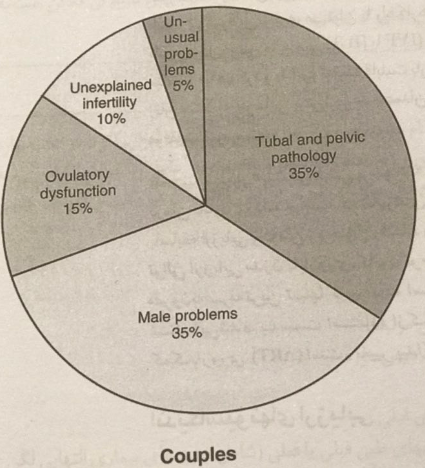 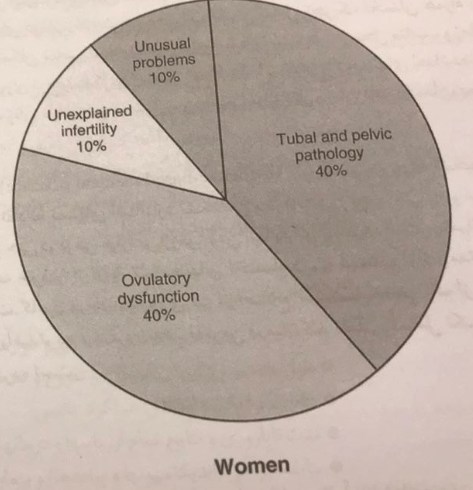 Age & Ovarian reserve 
FSH
E2
Inhibin B
AMH
AFC with TVS
Ovarian Volum
Decrease Ovarian  Reserve
Medication          DHEA
IVF
Egg  Donation
Embryo Donation
Ovulatory dysfunction
Hypogonadism Hypogonadotropic  eugonadotropic , euestrogenic 
Hypergonadotropic  Anovulatory
Hyperprolactinemia  Anovulatory
Ovulation factor
BBT
CX
LH(30-35  MIu/ml)(4-10 pm)
Sonography             TVS(1-3 mm/24h)
Tubal Factor
Infection
TB
Endometriosis
Polyp
PID
Septic Abortion
Tubal spasm
Tubal Study
A              HSG(7-12)
Analgesic -  AB          
Side effect -  Cx  Rapture, Uterine perforation, V/B, Alergia, Pain, entered dye in vessel 
PID(0/3-3/1%)
B             Laparoscopy
C             Falloposcopy
D             Sonohystrography
E              3D TVS with Doppler
HSG reveals bilateral fallopian tube patency
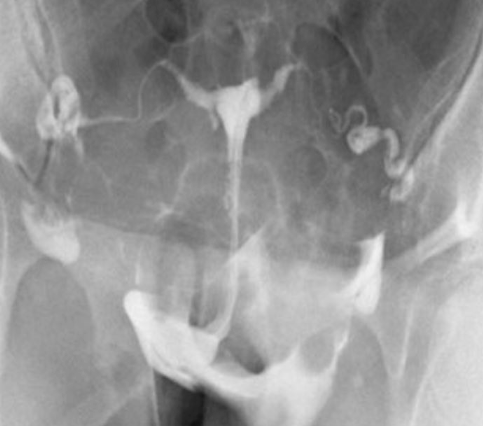 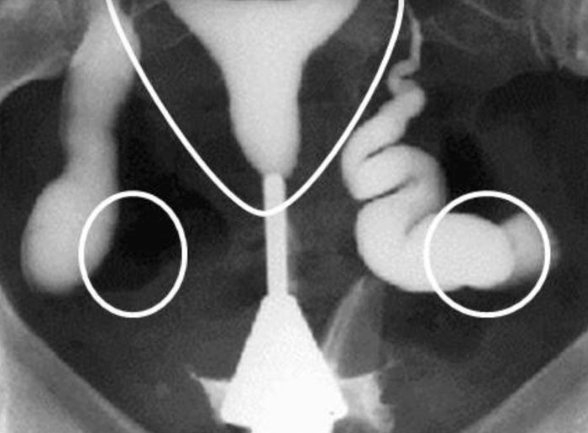 Hysterosalpingography(1)
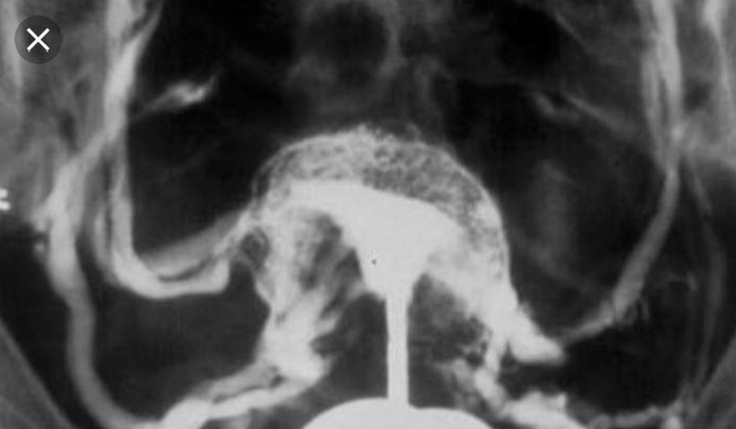 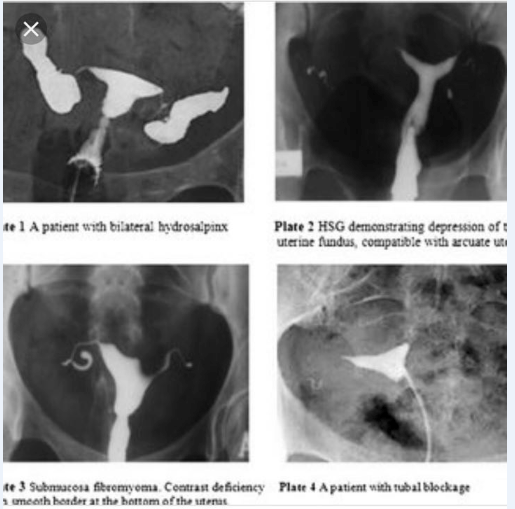 Uterus Study
Polyp, Myoma, Hyperplasia, Malformation, Asherman
Adhision
A              Hystroscopy
B              HSG
C             TVS, 3D
D              SIS            Polyp 
E               MRI             Myoma
Myoma 
& 
 Infertility
Pelvic Factor
Adhesion
Endometriosis
Laprascopy
Unexplained  Infertility
Absolut    Infertility
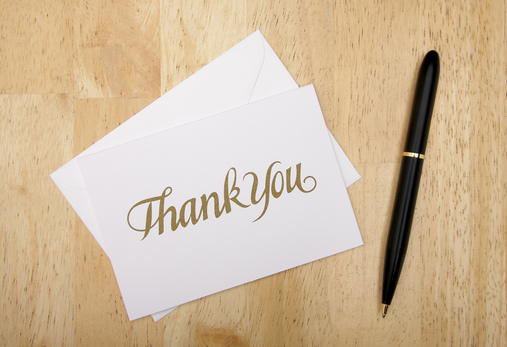